بررسی 10 آزمایش چالشی در سئو
رضا شیرازی مفرد
www.rezashirazi.com
تعداد دفعاتی که در زندگی گفته ایم...
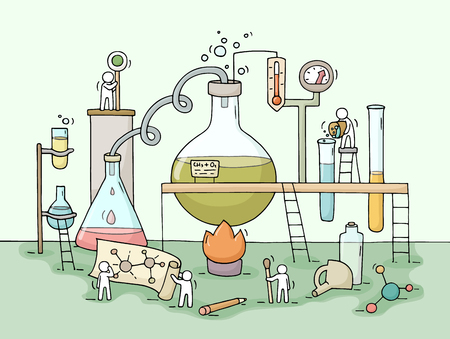 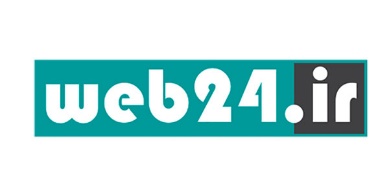 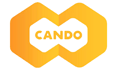 چرا باید آزمایش کنیم؟
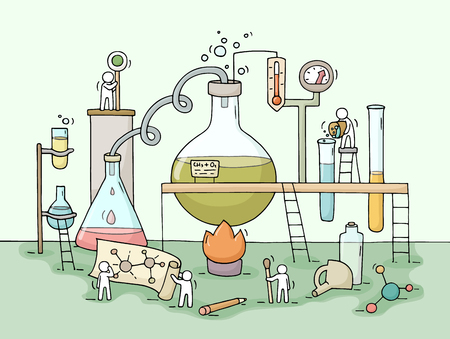 گوگل همه چیز را به ما نمی گوید!
محیط پویا و متغیر: الگوریتم ها تغییر می کنند
تعداد متغیرهای تاثیر گذار 
محیط ناشناخته
تصورات و مطالب نادرست و متناقض
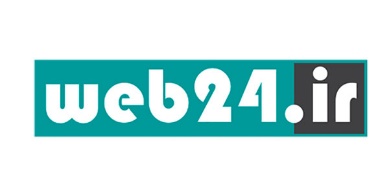 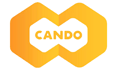 فاکتورهای وابسته در سئو
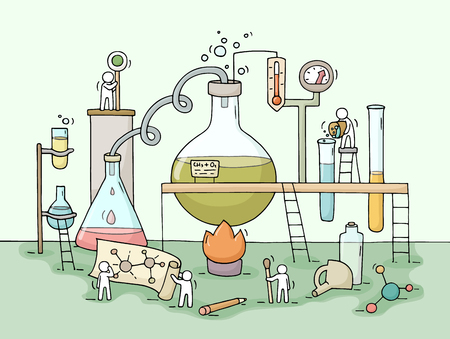 نرخ پرش
زمان ماندگاری کاربر در سایت
تعداد سایت بر روی سرور
لینک های نوفالو
و...
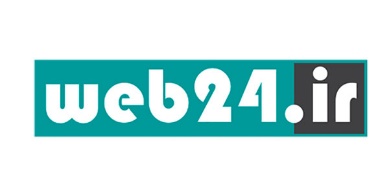 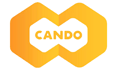 چگونه آزمایش کنیم؟
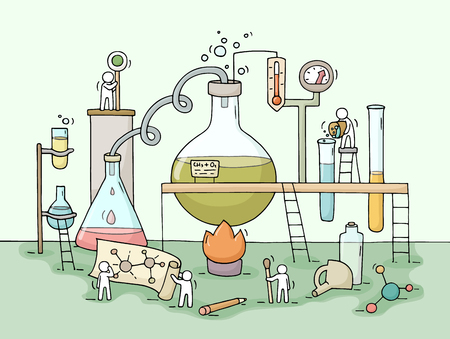 ایجاد فضای ایزوله و مناسب آزمایش
گیداریس
سیرادیگ
راپی تاتیتا
تراپسانو
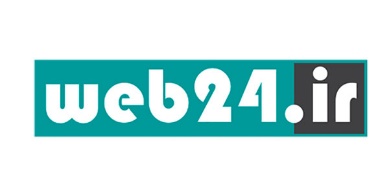 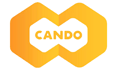 آیا تعداد مطالب بیشتر در سایت برای سئو خوب است؟
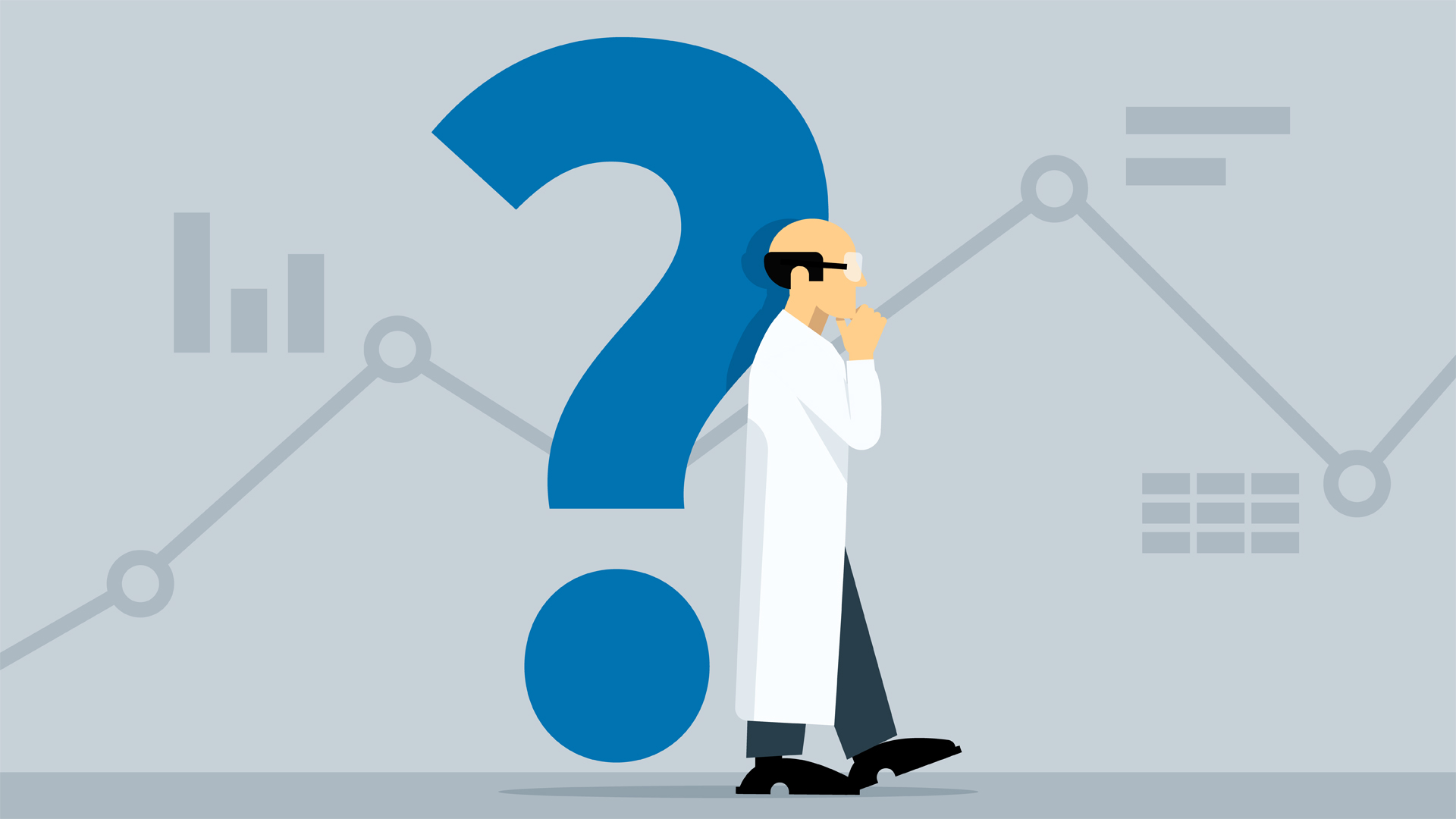 1
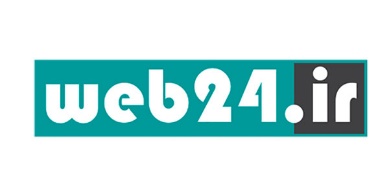 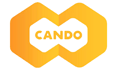 برطرف کردن آشفتگی ها در سئو
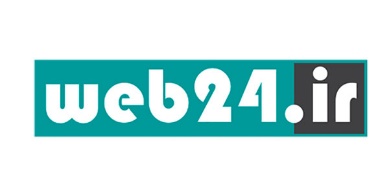 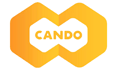 برطرف کردن آشفتگی ها در سئو
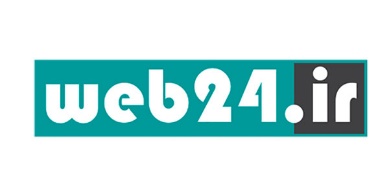 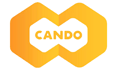 برطرف کردن آشفتگی ها در سئو (چگالی کلمات)
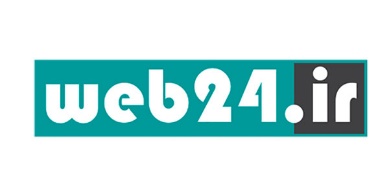 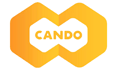 آیا محتوای کپی باعث جریمه شدن مطلب می شود؟
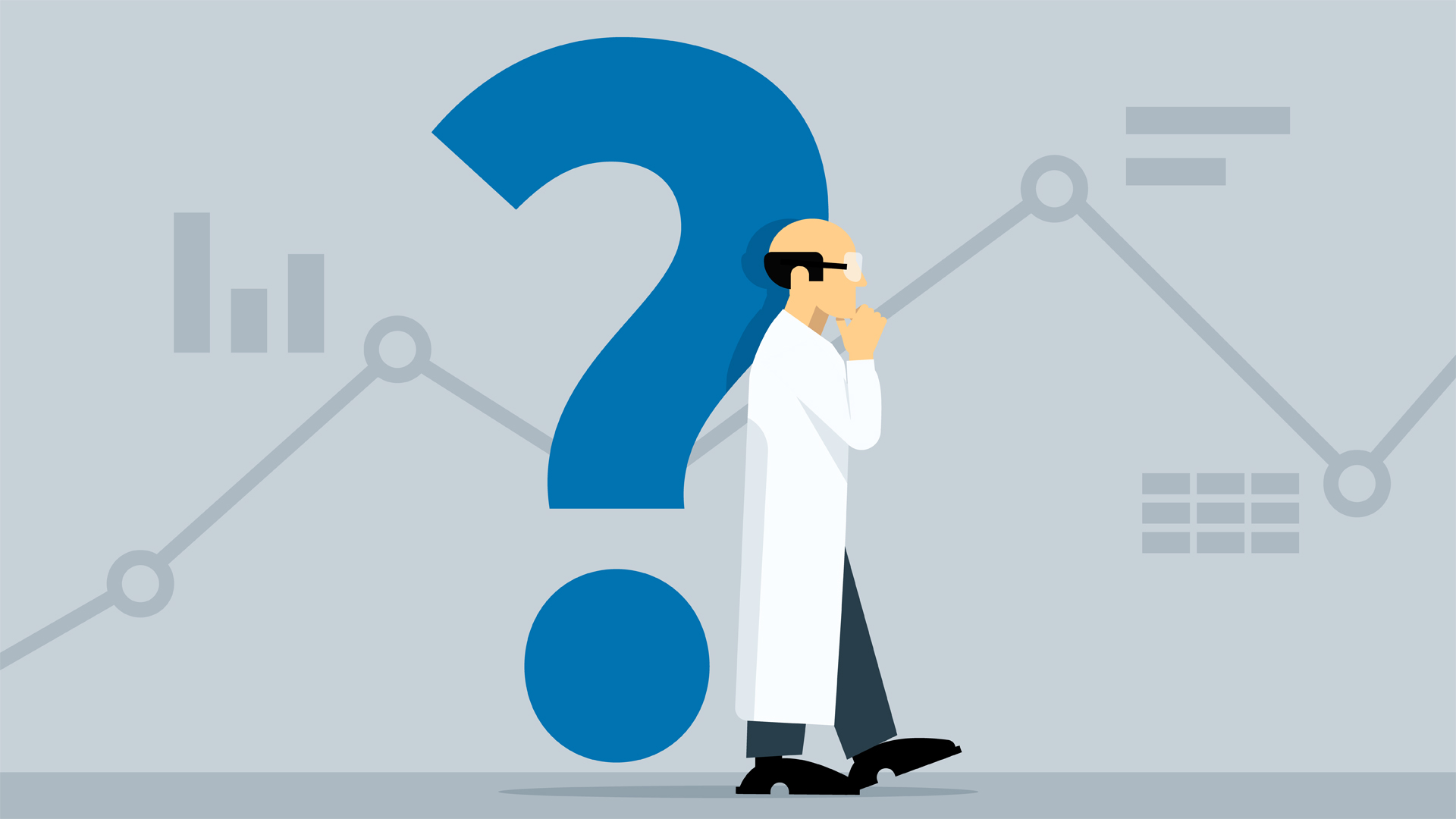 2
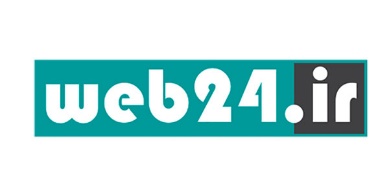 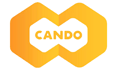 نحوه برخورد گوگل با محتوای کپی
کل محتوا کپی شده است
محتوای کپی شده در بخشی از متن وجود دارد
وجود لینک منبع؟
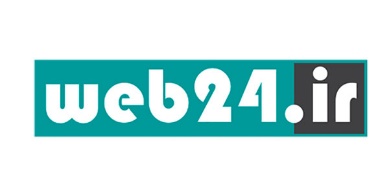 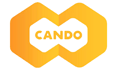 آیا حجم محتوای بیشتر برای سئو خوب است؟
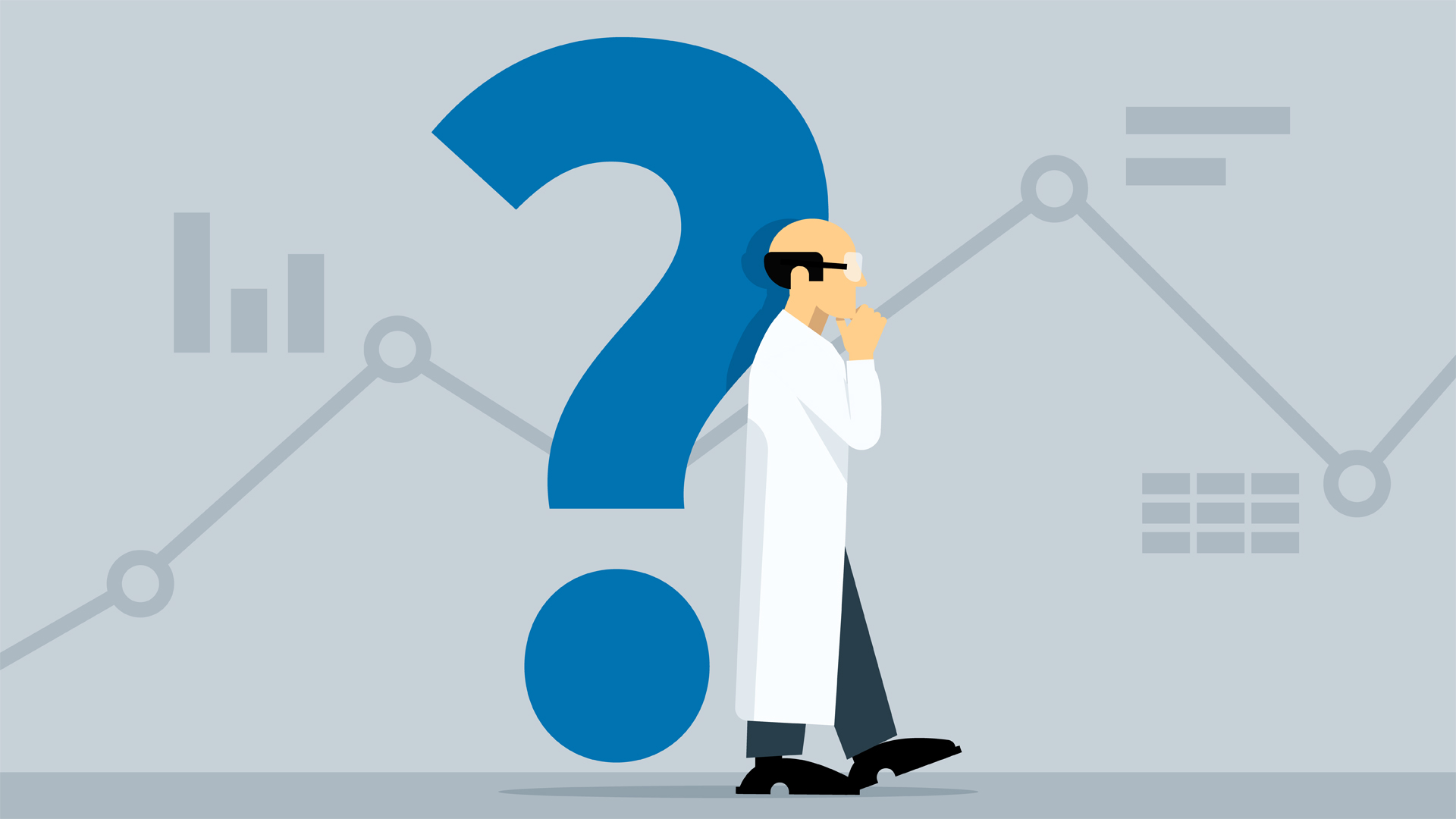 3
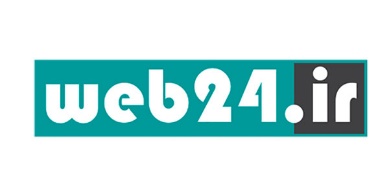 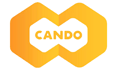 [Speaker Notes: صفحات کم حجم
صفحات با محتوای تکراری و نزدیک به هم
منو بندی نامناسب در سایت]
حجم محتوای بیشتر
تکنیک آسمان خراش
مقاله: دیجیتال مارکتینگ چیست
گوگل: صرفا حجم محتوا کیفیت آن را مشخص نمی کند!
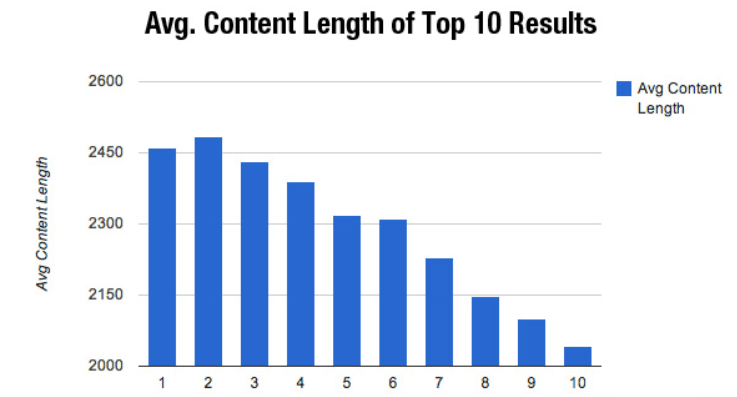 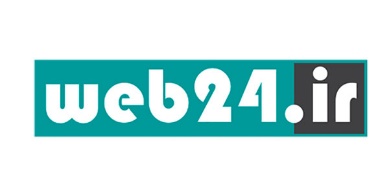 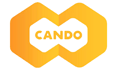 آیا وجود لینک خروجی در سایت بد است؟
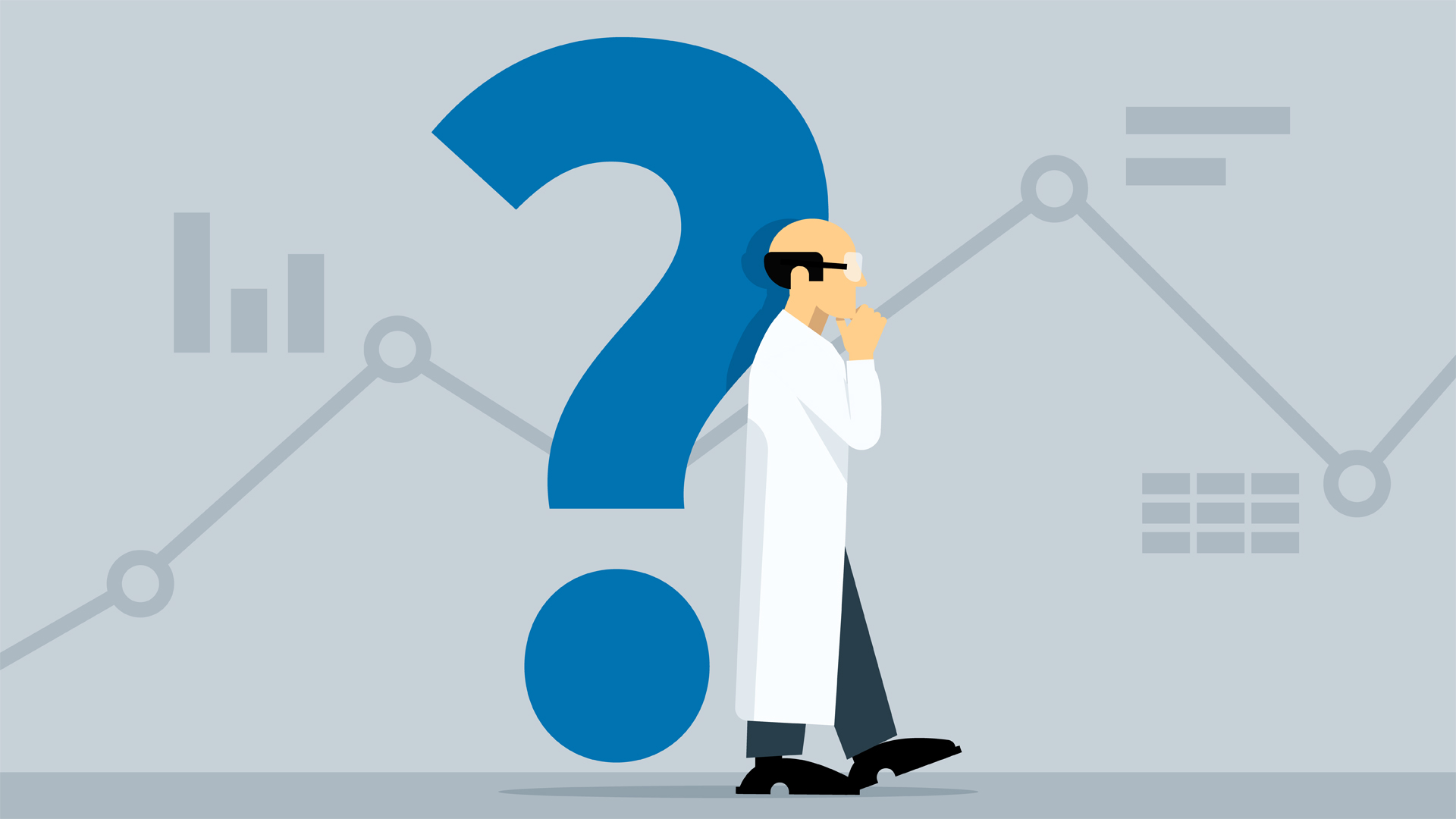 4
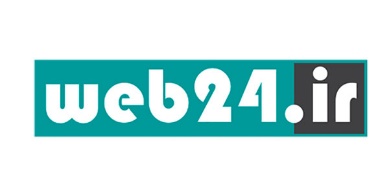 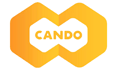 لینک های خروجی
خصوصیت های لینک:
Nofollow
Noopener
Norefferer
سطل سوراخ
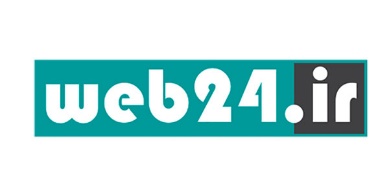 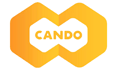 آیا افرادی که مطالب ما را کپی می کنند، به سایت ما ضربه می زنند؟
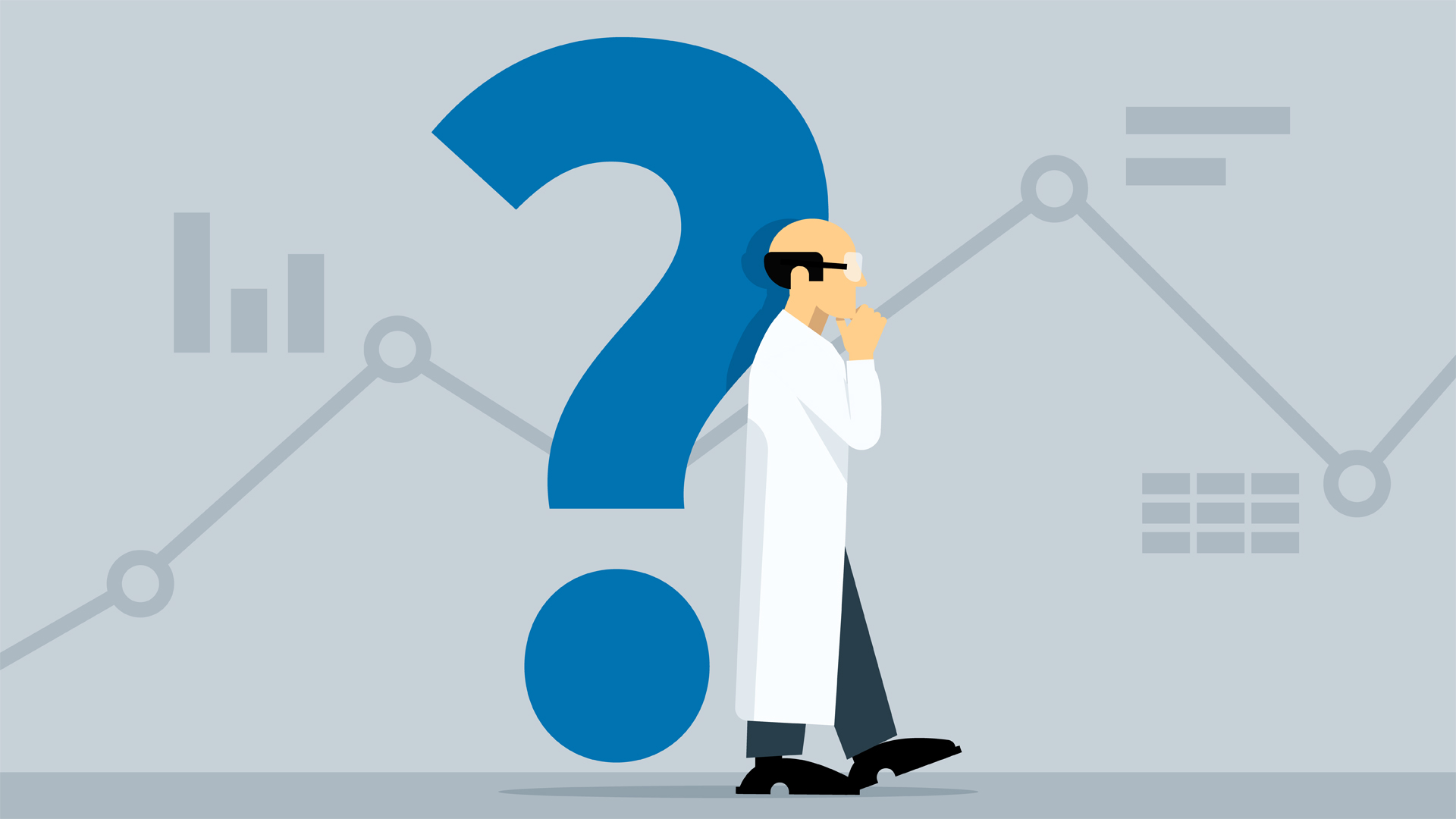 5
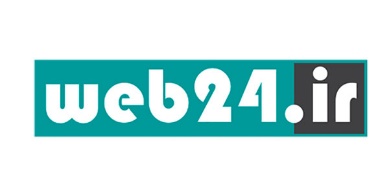 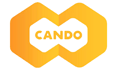 کپی شدن محتوا توسط دیگران
چرا گوگل به بک لینک ها اهمیت می دهد؟ 
مفهوم link inversion چیست؟
گوگل سایت اصلی را چگونه تشخیص می دهد؟
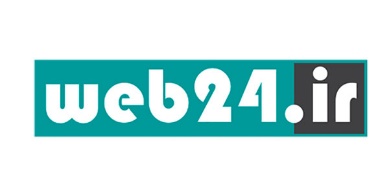 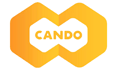 وجود چند نتیجه در گوگل؟
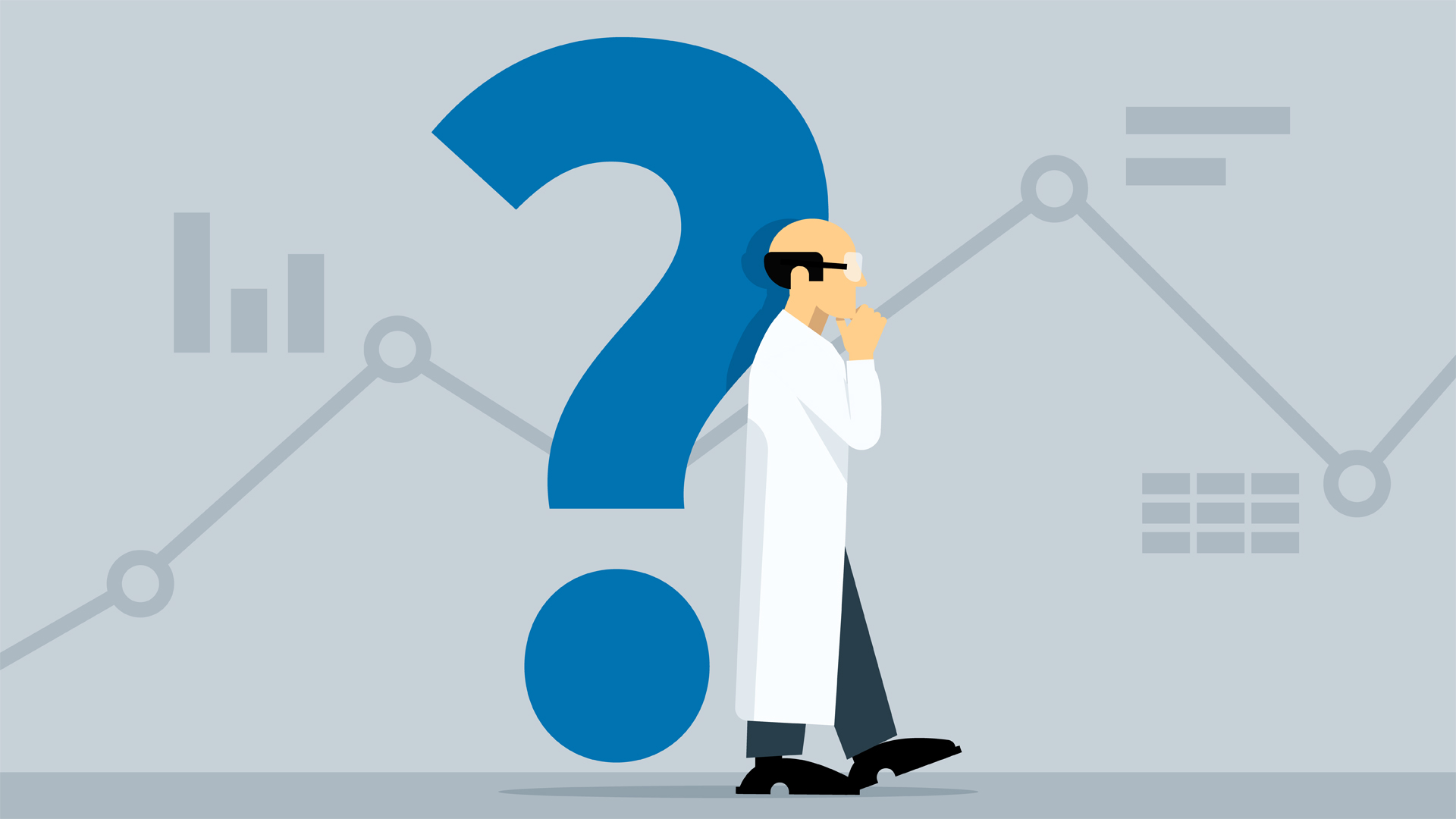 6
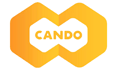 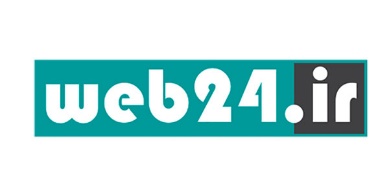 چند نتیجه از یک سایت در گوگل
آیا حالتی بهتر از رتبه اول گوگل هم داریم؟
مفهوم canibalization
چگونه می توانیم چند نتیجه در صفحه اول گوگل داشته باشیم؟
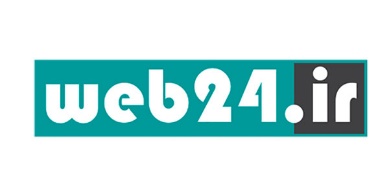 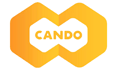 آیا CTR یک فاکتور تاثیر گذار در رتبه بندی گوگل است؟
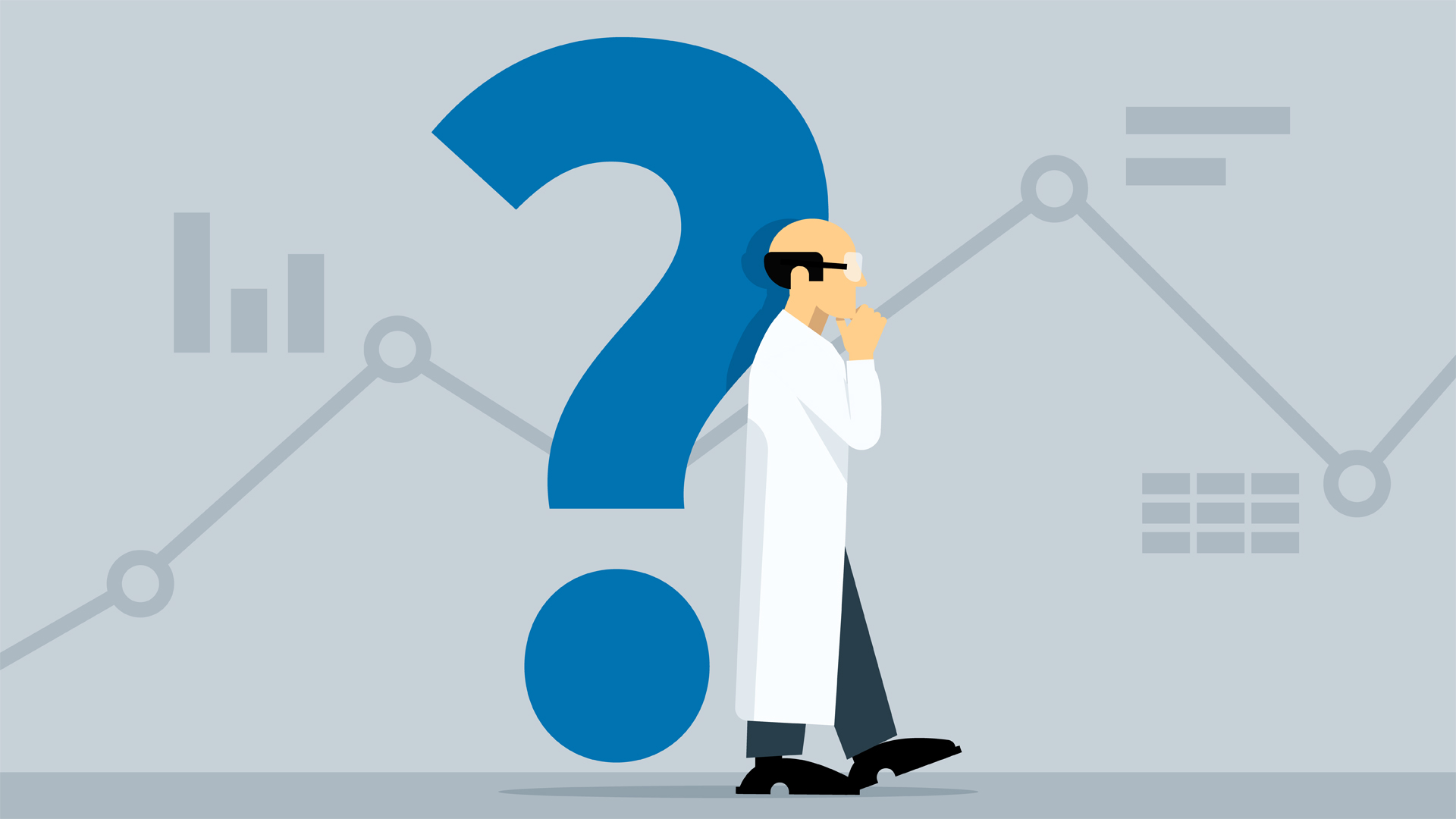 7
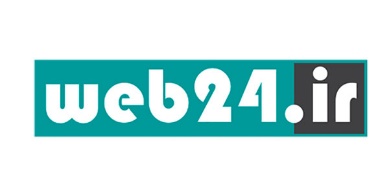 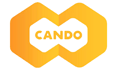 تاثیر CTR و Dwell-time در رتبه بندی گوگل!
فاکتورهایی مانند CTR و Dwelltime و تئوری هایی که رنک فیشکین مدیر سایت ماز اعلام کرده است، افسانه و چرندیات است!
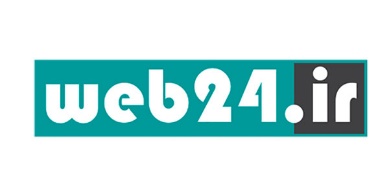 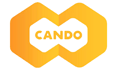 تاثیر CTR در رتبه بندی گوگل!
فروش ورودی گوگل!
روباتهای افزایش بازدید
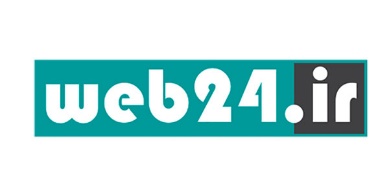 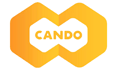 آیا باید لینک های اسپم را بی اثر کنیم؟
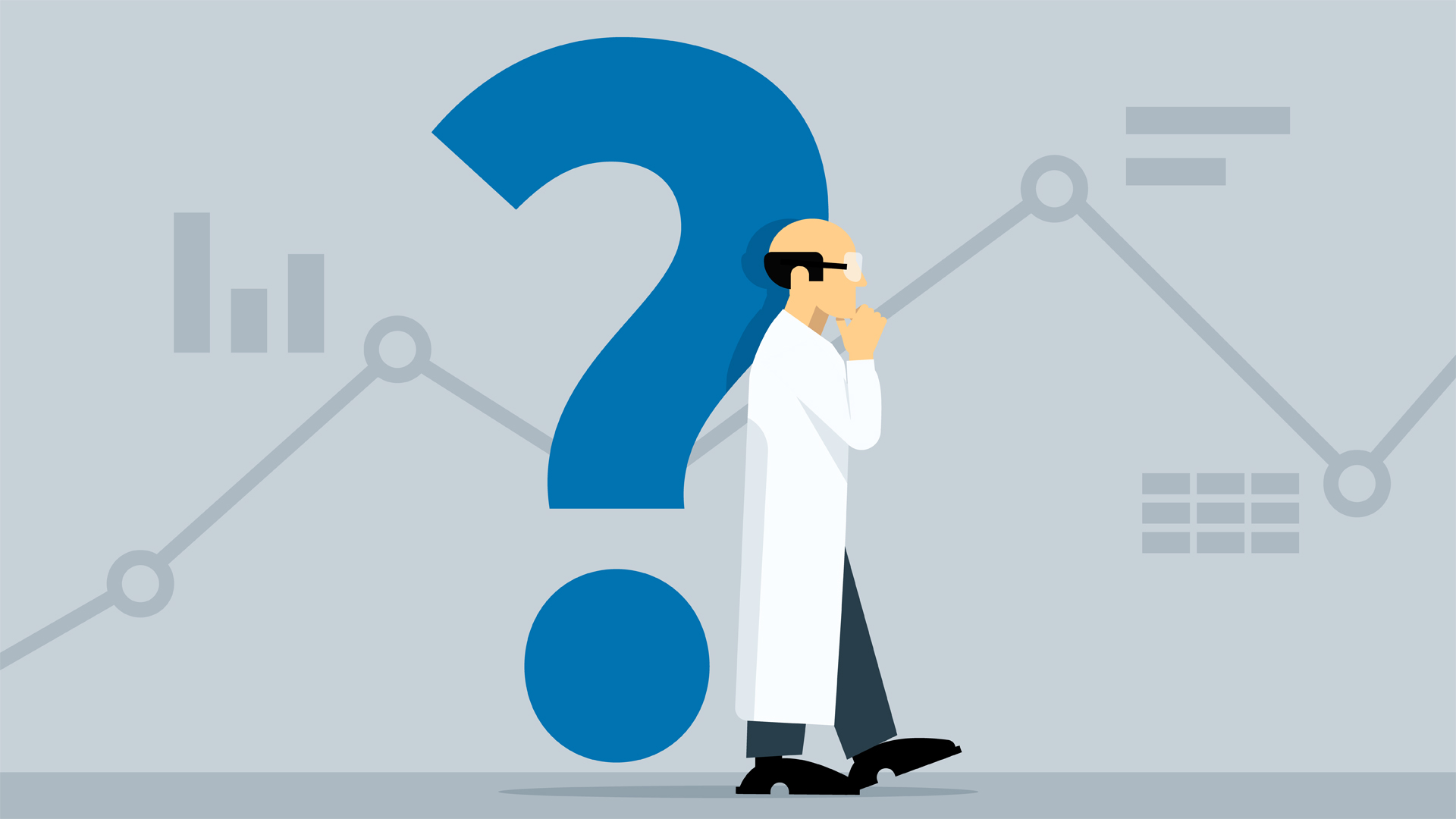 8
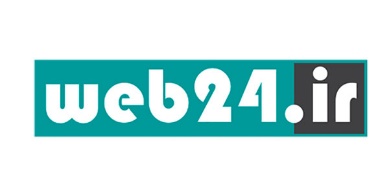 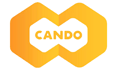 نحوه استفاده از Disavow links
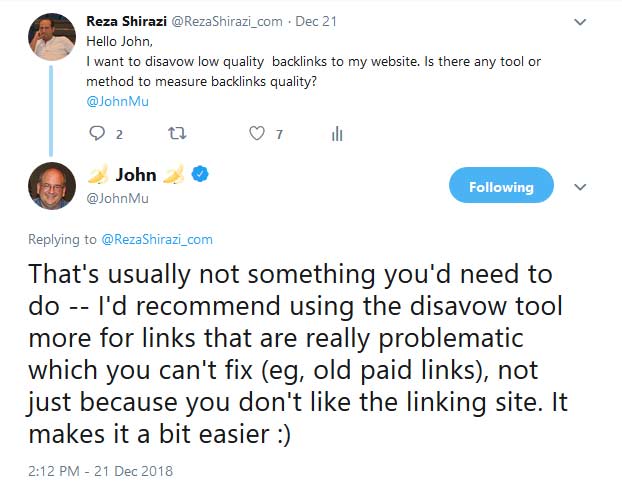 گوگل پنگوئن و تاثیر آن در سئو
سئو منفی چیست؟
ابزار Disavow links
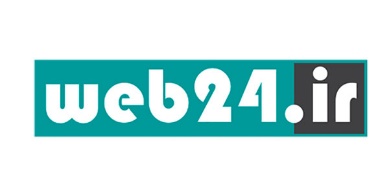 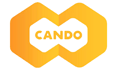 بهبود سرعت سایت در سئو تاثیر دارد؟
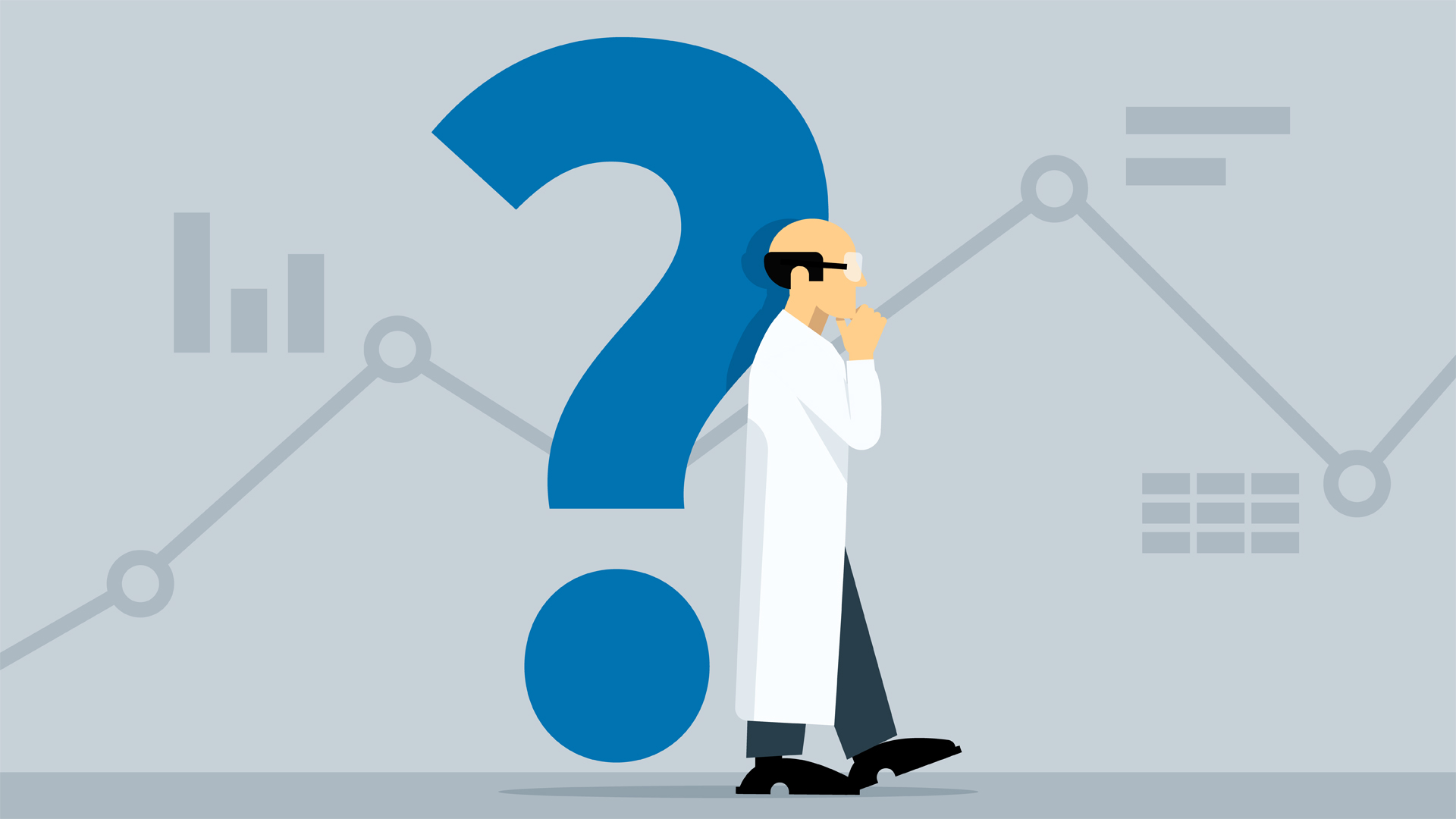 9
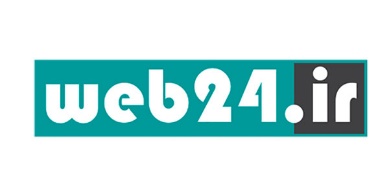 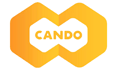 تاثیر سرعت سایت در سئو
افزایش سرعت سایت تاثیر مستقیم در سئو دارد
در حال حاضر گوگل از lighthouse به عنوان فاکتور pagespeed استفاده می کند
طراحی سایت باکیفیت و ساختار مناسب باعث بهبود Avg. Position سایت می شود
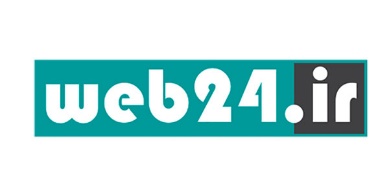 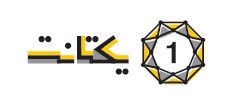 آیا باید دسترسی روبات گوگل به فایلهای جاوا اسکریپت و استایل را محدود کرد؟
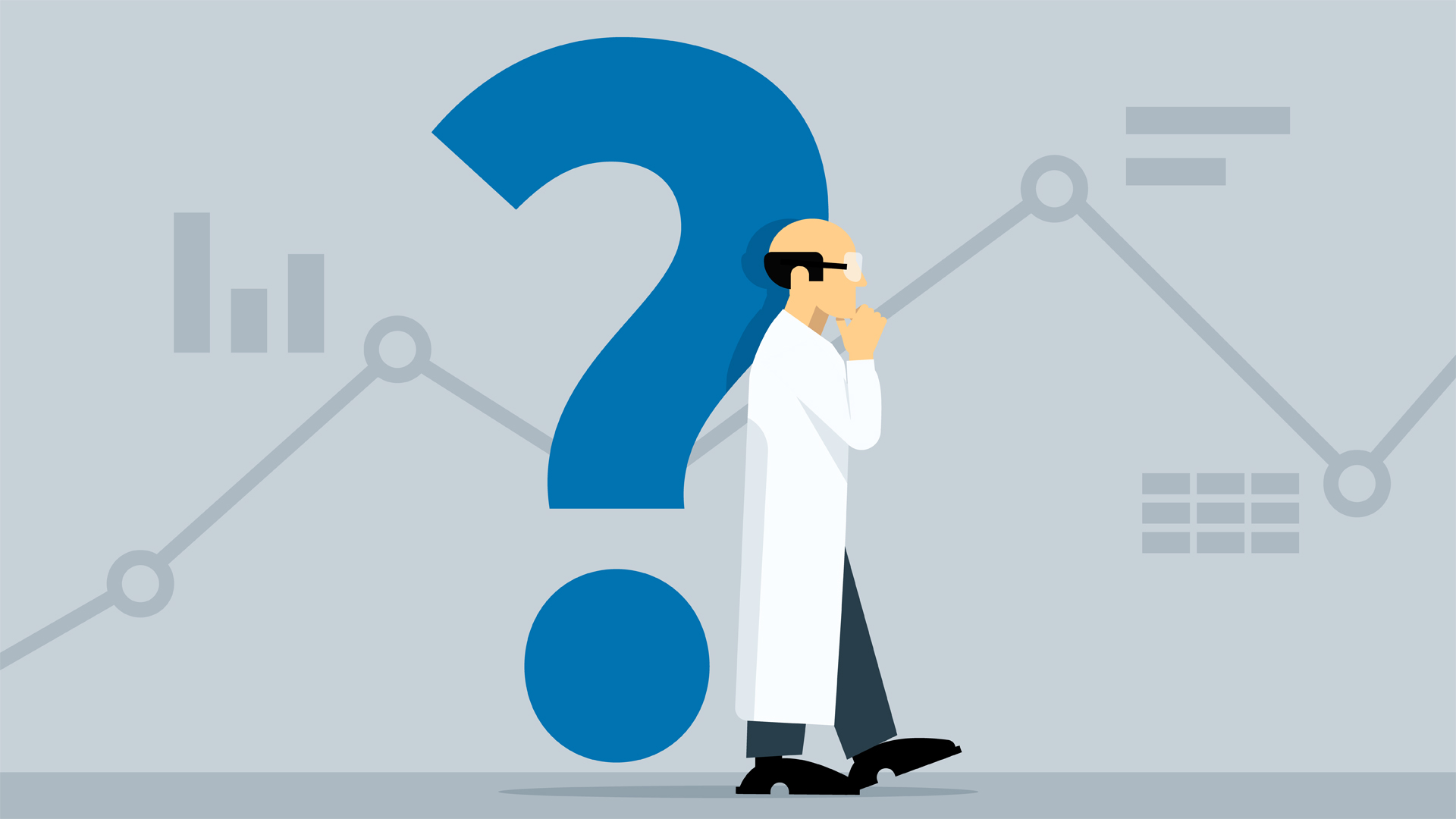 10
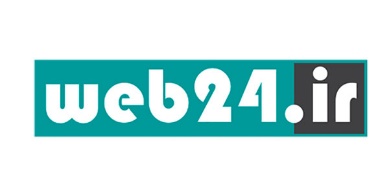 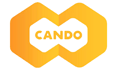 نتیجه محدود کردن دسترسی روبات گوگل به فایلهای جاوا اسکریپت و استایل ها
گوگل نمی تواند صفحات سایت را رندر کند و بازدید سایت به شدت افت خواهد کرد
نحوه برخورد گوگل با AngularJS و React
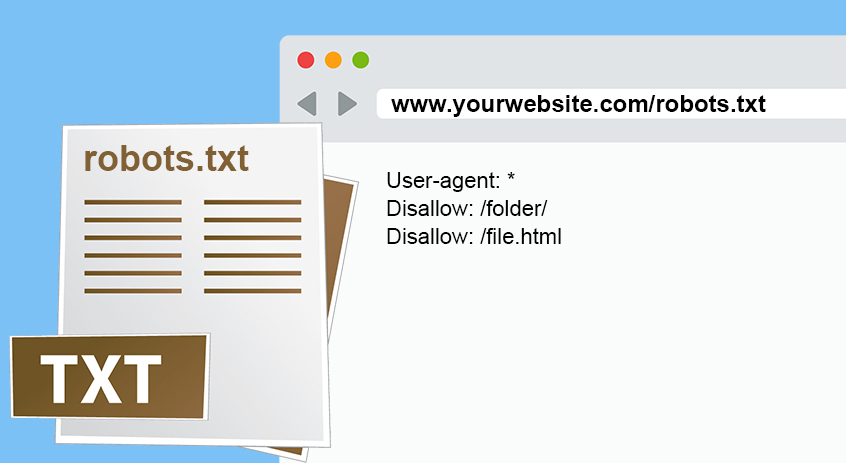 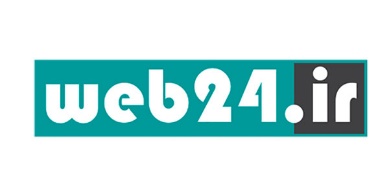 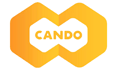 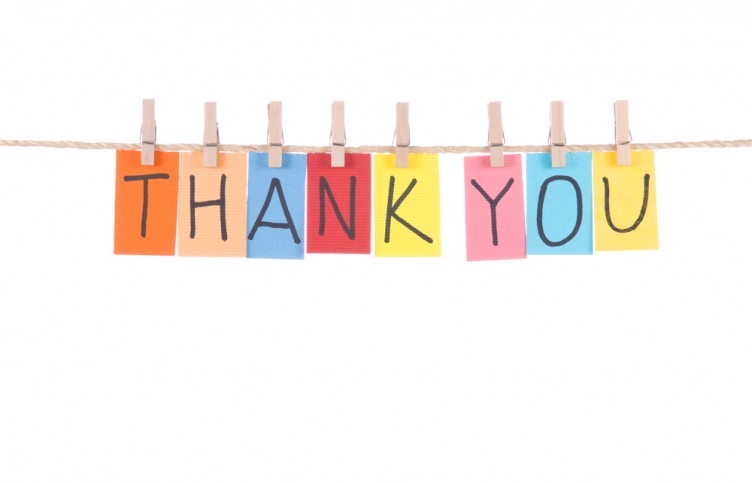 با تشکر و سپاس از همراهی شما
رضا شیرازی مفرد

www.rezashirazi.com
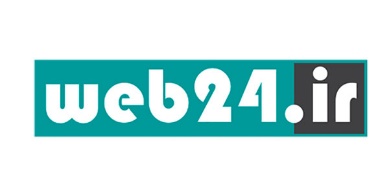 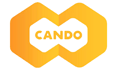